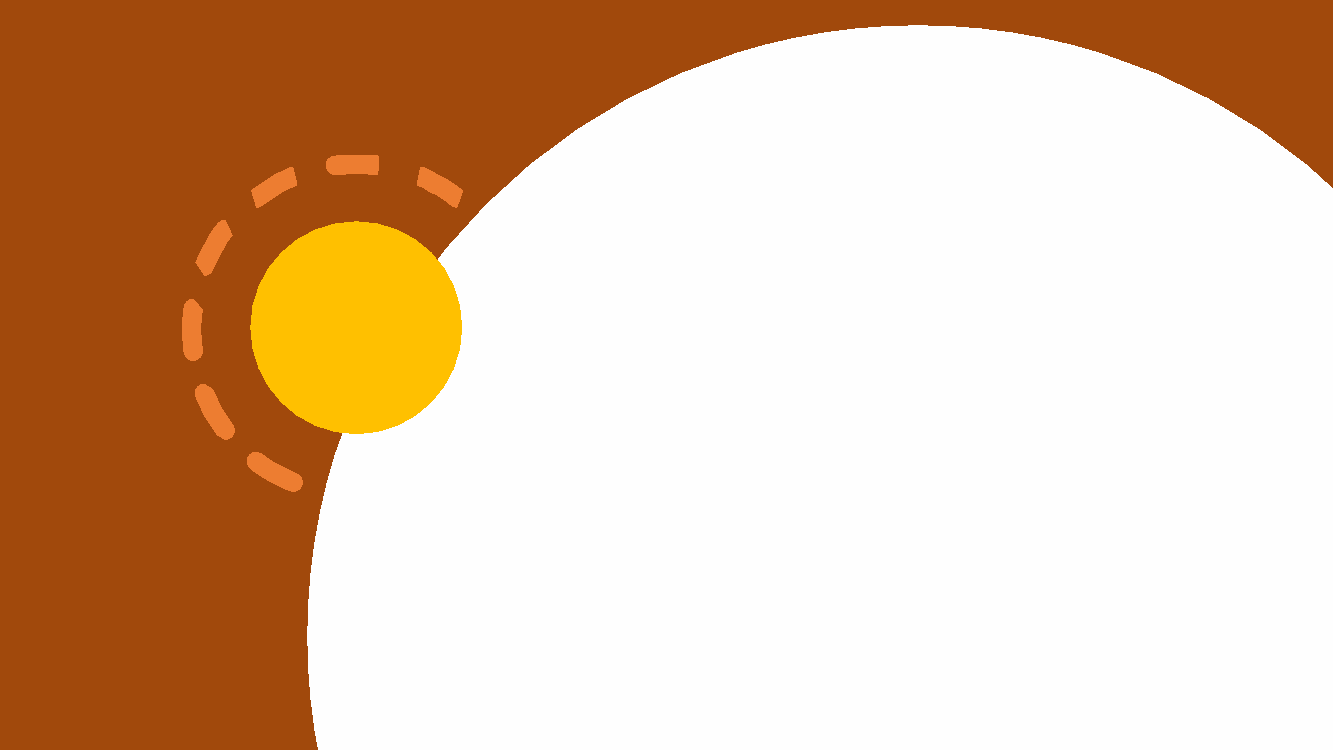 HEAT WAVES:What Are They & Why Are They Changing?
MODULE 1
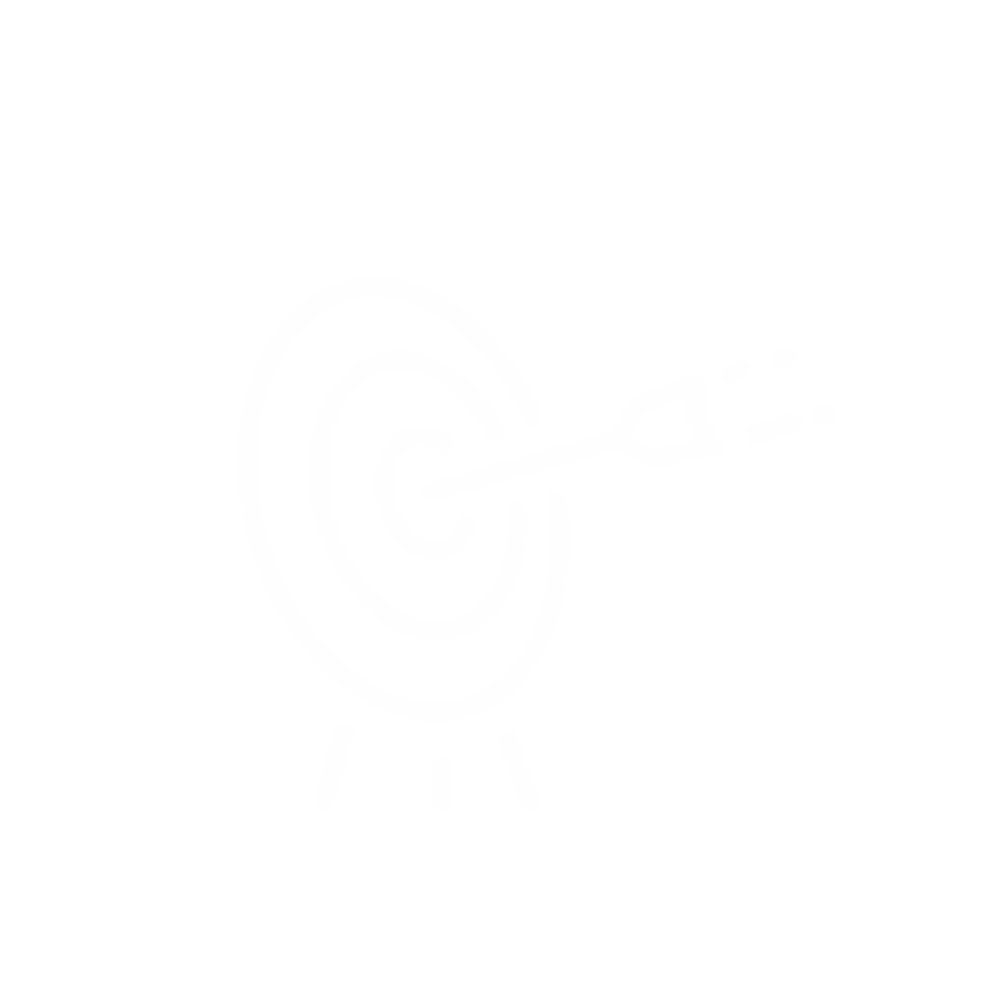 OBJECTIVES
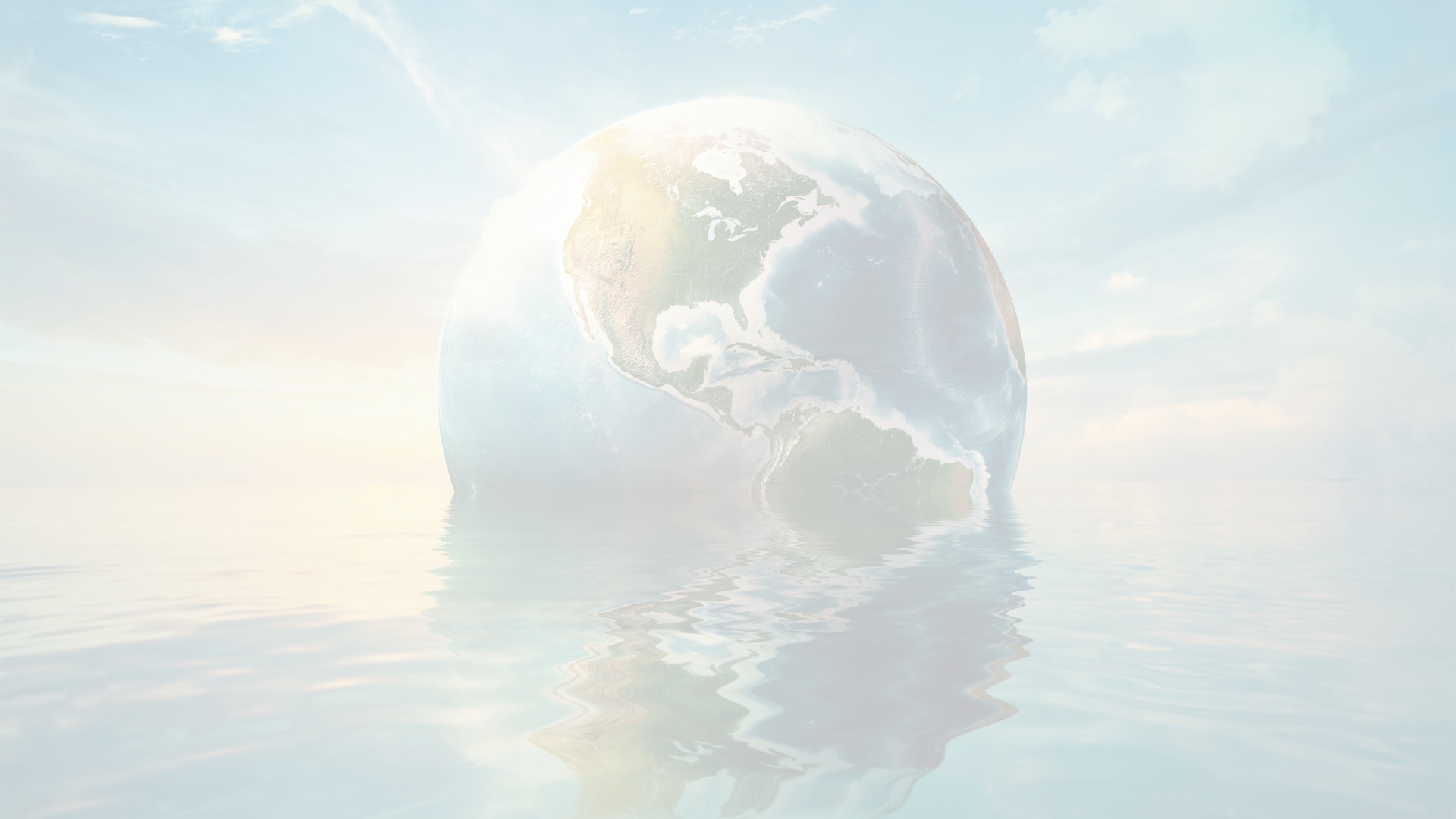 To understand why Earth is getting warmer
To define heat waves
To understand how warming influences heat waves
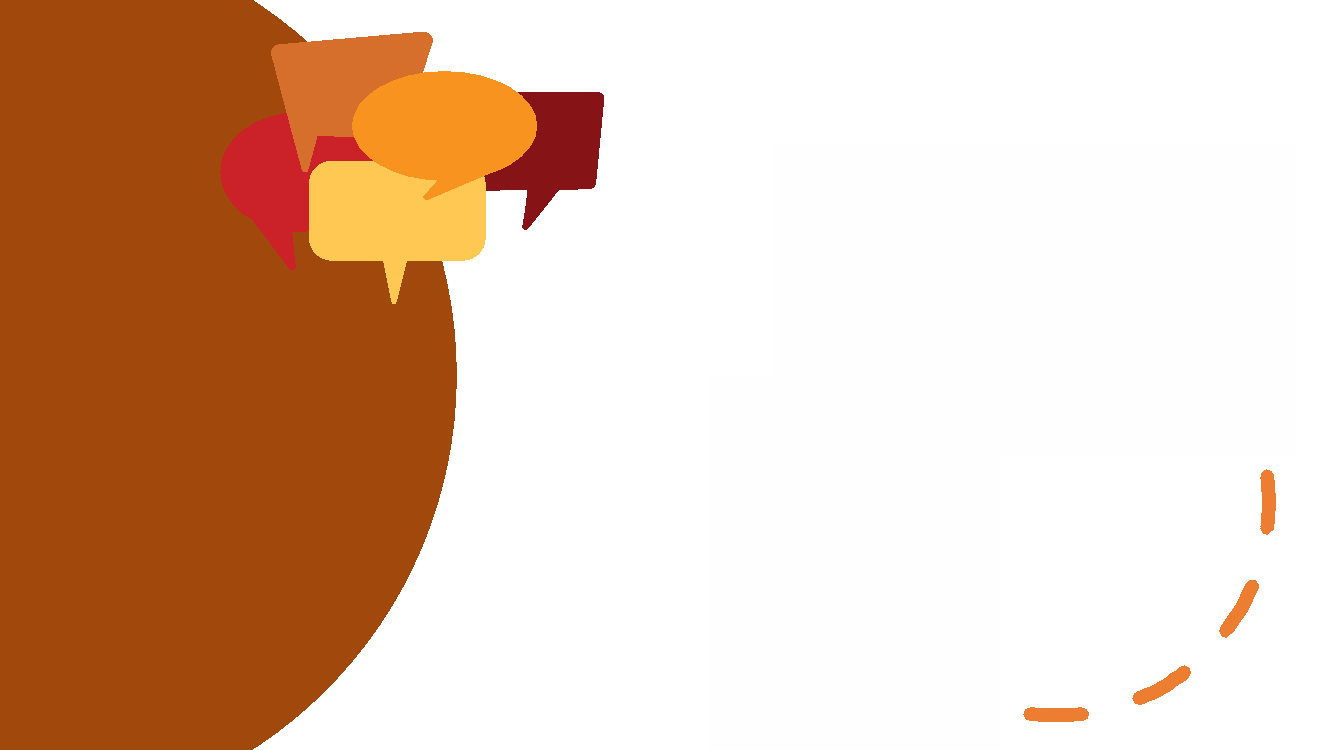 What do you think are the top weather-related causes of death in the US?
CONVERSATION STARTER
TOP WEATHER-RELATED CAUSES OF DEATH IN THE US
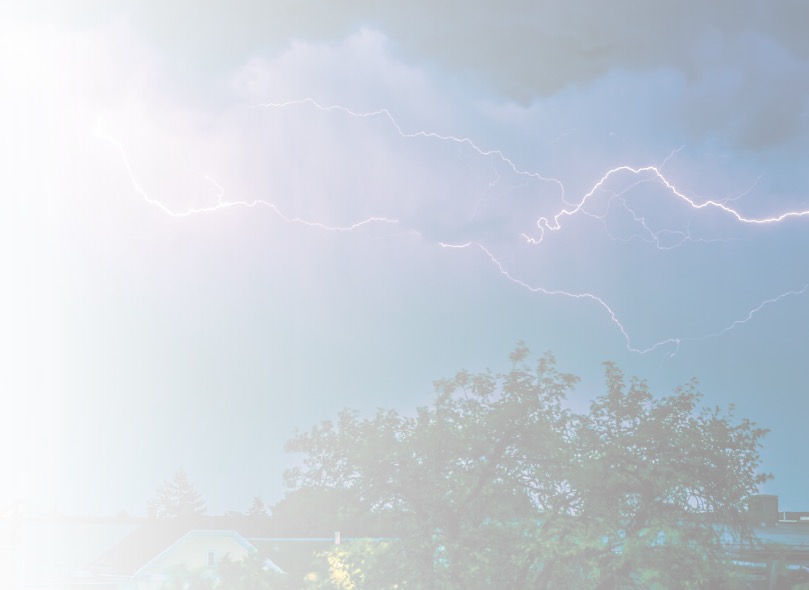 Averaged over 30 years (1993-2022), these are the the top weather-related causes of death in the US:
Heat
Flood
Tornado
Hurricane
Cold
Lightning
Winter
A WARMER EARTH
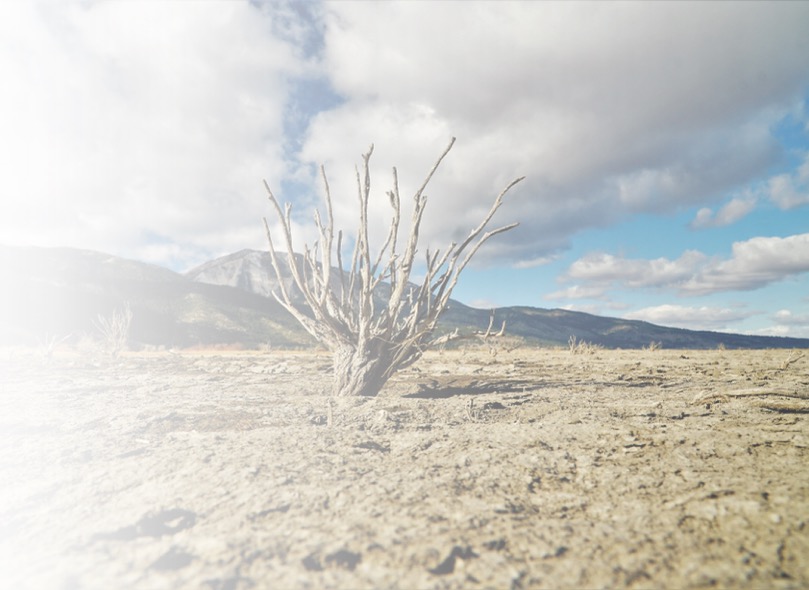 Global warming is the long-term heating of Earth’s surface since the pre-industrial period (1850-1900).
Since then, yearly average temperature has increased by ~0.14°F per decade (or ~2°F in total).
By the end of the century, yearly average temperature is expected to increase even more, by ~4-6°F (or possibly up to ~7-9°F).
By comparison, about 20,000 years ago at the peak of the last ice age, global temperatures were ~10°F colder than they are today.
WHY IS THE EARTH WARMING?
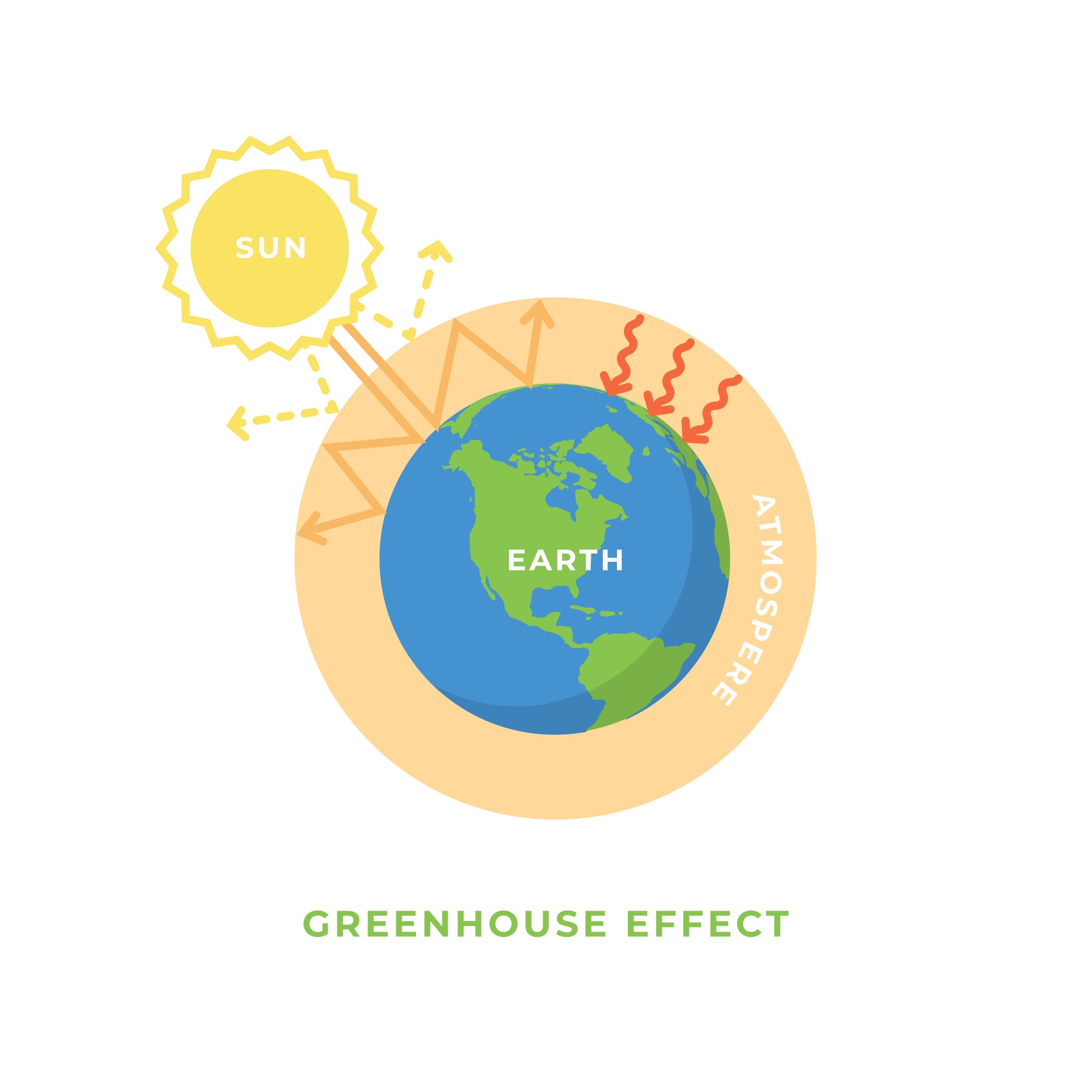 The greenhouse effect is a process that occurs when gases in Earth’s atmosphere trap heat from the sun.
Examples of “greenhouse gases” include carbon dioxide, methane, nitrous oxide, and fluorinated gases.
The more greenhouse gases, the more trapped heat, the warmer Earth becomes.
HEAT WAVES
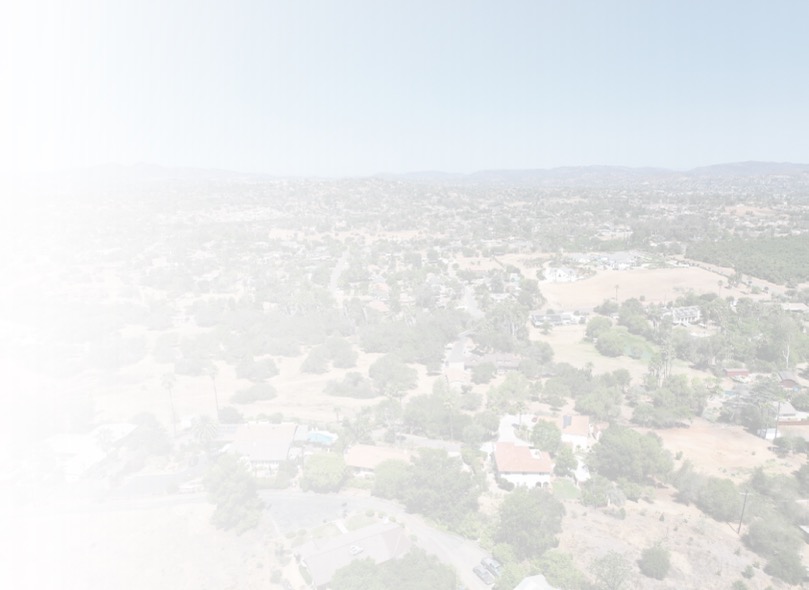 A heat wave is a period of unusually hot weather generally lasting more than two days.
Global warming increases the frequency, duration, and intensity of heat waves and can also make them more humid and hotter at night.
Heat waves can have major impacts on human health. In 2006, an unprecedented heat wave in California resulted in:
     — ~5,594 excess emergency department visits along the South 	Coast (including coastal San Diego County)
     — ~861 excess emergency department visits in the South 	Desert (including inland San Diego County)
[Speaker Notes: Image ideas:
We may periodically include news articles (links below). The idea would just be to make them appear presentable and legible.

https://fox5sandiego.com/news/local-news/roughly-200-heat-related-medical-requests-called-in-during-sdsus-1st-game-at-snapdragon-stadium/

https://www.cbs8.com/article/news/local/how-to-stay-cool-and-safe/509-01d7860f-f728-44ac-bb71-597f75c777b9]
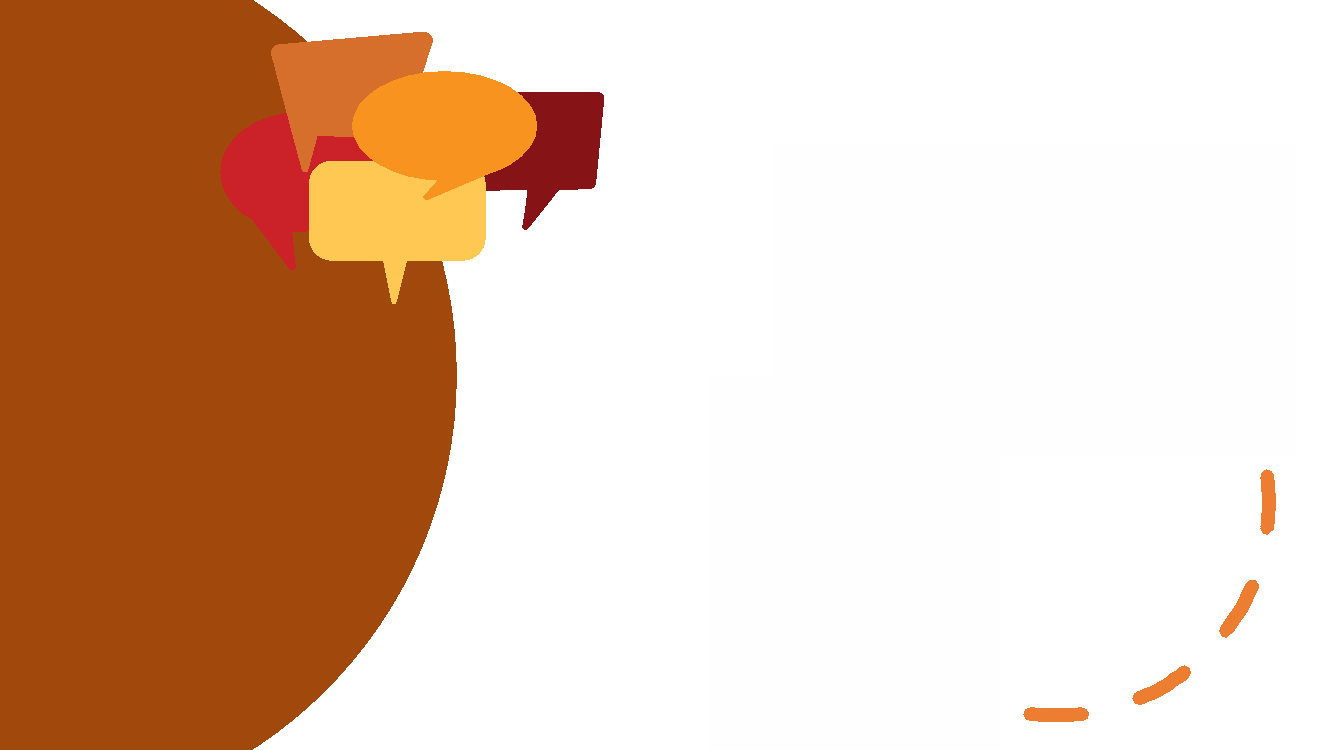 Have you experienced a heat wave in San Diego County? If so, what was your experience like?
CONVERSATION STARTER
[Speaker Notes: Same comment as on previous “Conversation Starter” slide. Maybe stylize these slides in the same way and include image of people talking.]
A WARMER SAN DIEGO COUNTY
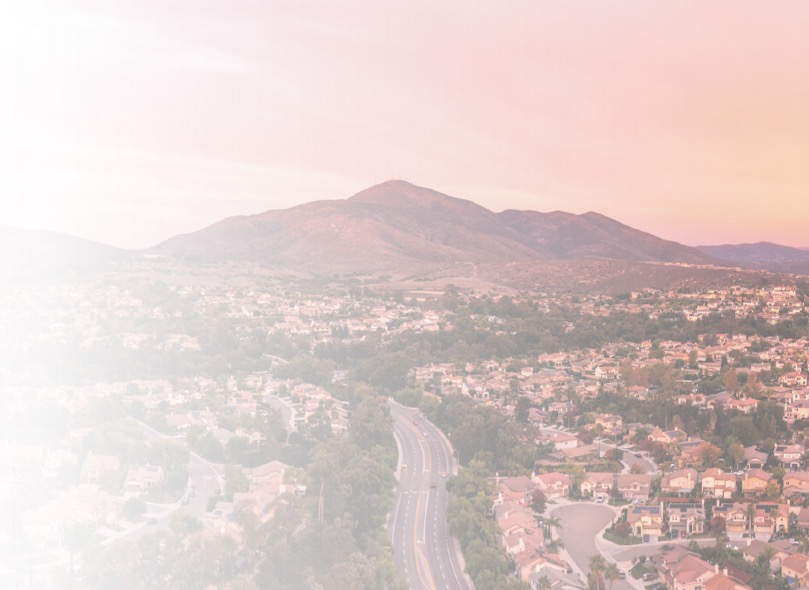 Temperatures in San Diego County have been increasing and are expected to continue to increase.
Historically, the average hottest day per year has been:
     — Coast: 90-100°F 
     — Inland: 105-115°F 
At the end of the century, the average hottest day per year could increase to:
     — Coast: 100-110°F
     — Inland: 110-125°F
HEAT WAVES IN 
SAN DIEGO COUNTY
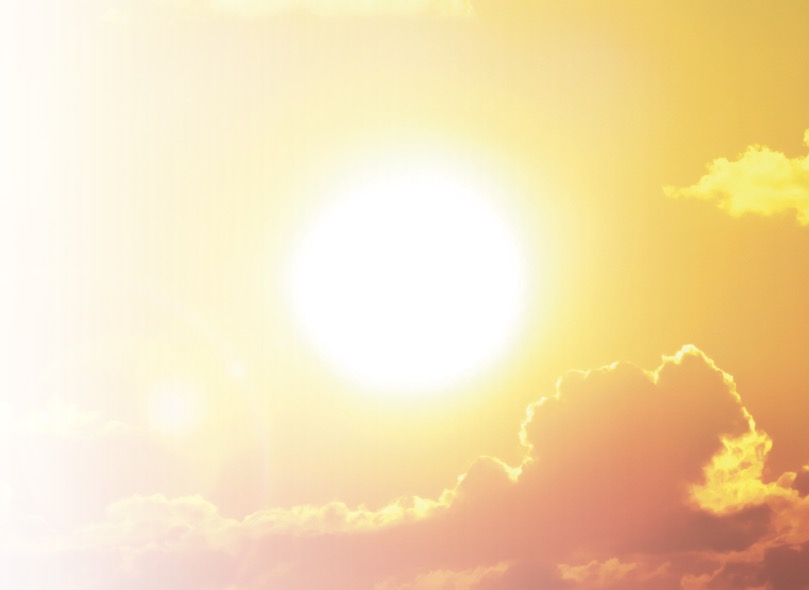 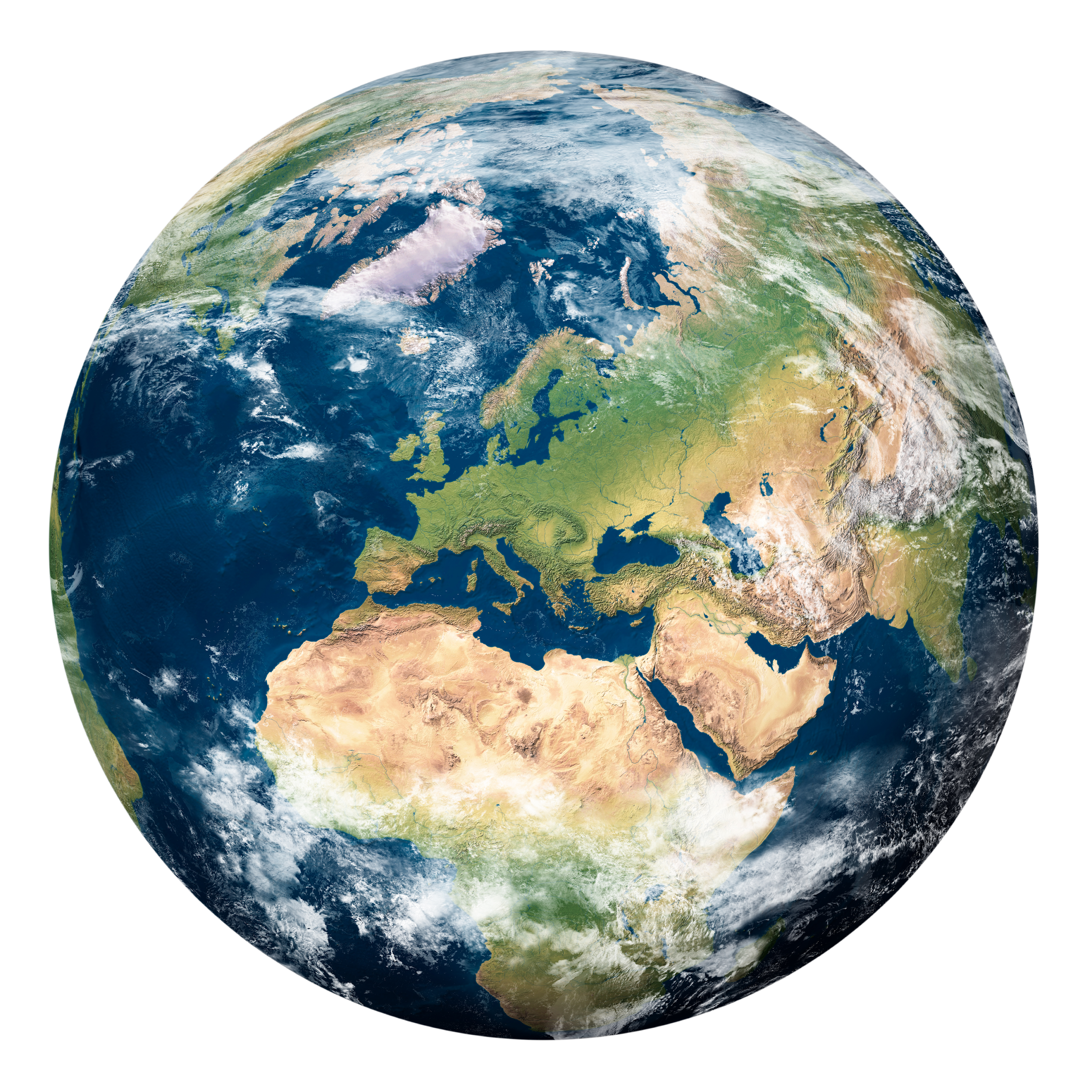 As the climate warms, heat waves in San Diego County have and will continue to become:
More frequent
More intense
Longer duration
More humid
Warmer at night
[Speaker Notes: Image ideas:
Not sure on this one because there is a lot of text. Maybe just an image of an intense sun?]
INCREASED FREQUENCY
& INTENSITY
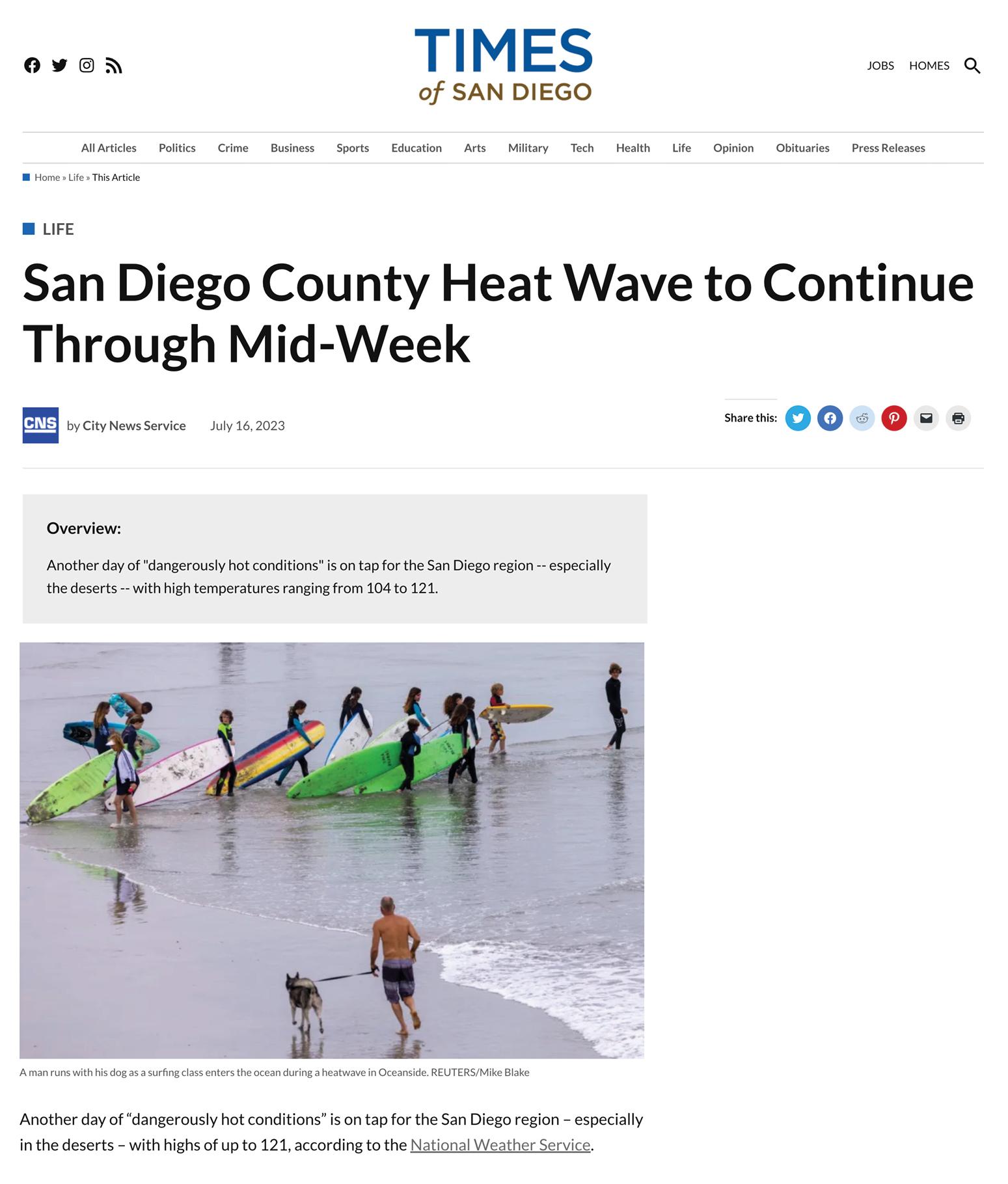 In an example of increased intensity, a July 2023 heat wave in the Southwest US pushed temperatures in San Diego County to a range of 104-121.
[Speaker Notes: Image ideas:
The idea here is to include groups of people like on the AQI slides. It may not be possible to include an image for all people within each group, but the groups are below.

Image group 1: people with existing medical conditions, people who take certain medications, people with certain disabilities

Image group 2: infants, children, pregnant women

Image group 3: seniors

Image group 4: people who work outdoors or who exercise outdoors

Image group 5: “individual factors” (e.g., socially isolated, lower-income, houseless)

Image group 6: “community factors” (e.g., lack of parks, shade, lots of paved surfaces)]
INCREASED HUMIDITY
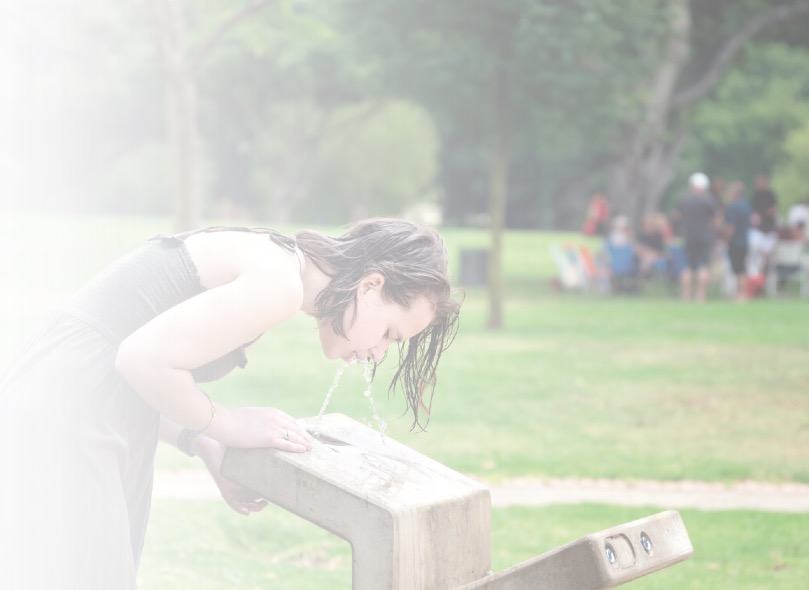 Relative humidity (RH) is how much moisture is in the air compared to the maximum amount of moisture that could exist in the air at a given temperature.
The combination of high temperature and high RH can make the air feel a LOT hotter, for example:
     — On a 100°F day with 40% RH, it can feel 	like 110°F
     — On a 105 °F day with 40% RH, it can feel 	like 115°F
So, it’s especially important to be careful when it’s both hot and humid.
[Speaker Notes: Image ideas: 
Instead of listing symptoms, include image of person displaying the symptoms and use arrows/labels to point them out
Keep list of symptoms but include person cramping in pain
Create a different image for heat cramps, heat exhaustion, and heat stroke and associated levels of threat colors (e.g., range of reds) that can be applied to slides to cover each of the illness types (i.e., all slides about heat cramps use the same color and image of someone trying to cool themselves down and sweating profusely, different color and image for all heat exhaustion slides, different color and image for all heat stroke slides); could also use images like those in slide 17 to show progression of severity.]
WARMER NIGHTTIME TEMPERATURES
The highest daytime temperatures in San Diego County typically occur during:
     — Coast: June-October
     — Inland: May-October
The highest nighttime temperatures in San Diego County typically occur during:
     — Coast: July-September
     — Inland: July-September
Reduced cooling at night can make it harder for the body to cool down. It can also also disrupt sleep, which plays a critical role in restoring and maintaining the body.
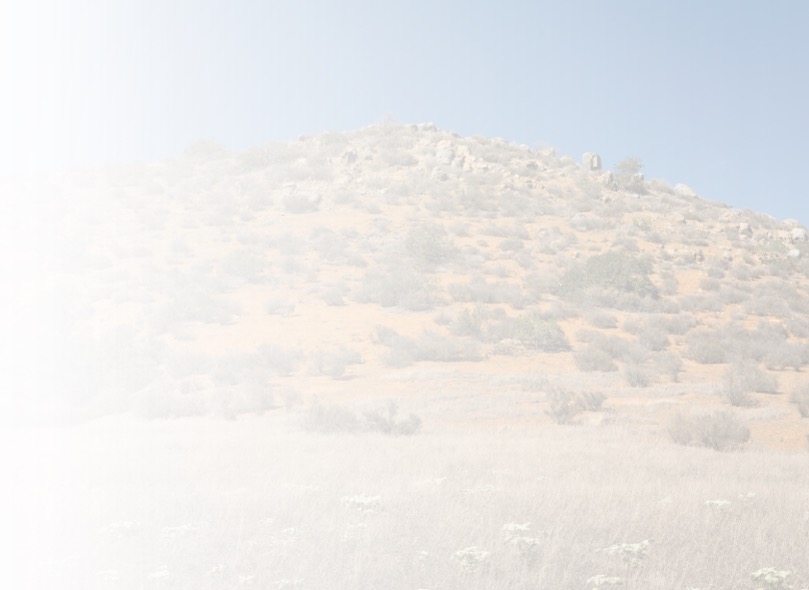 [Speaker Notes: Image ideas:
Image of person doing the first three bullets with arrows/labels indicating what they’re doing. “Call their doctor…” sentence gets added in at the bottom
Person resting under a shade sail or a shady tree, drinking a sports drink
See also note 3 on slide 8]
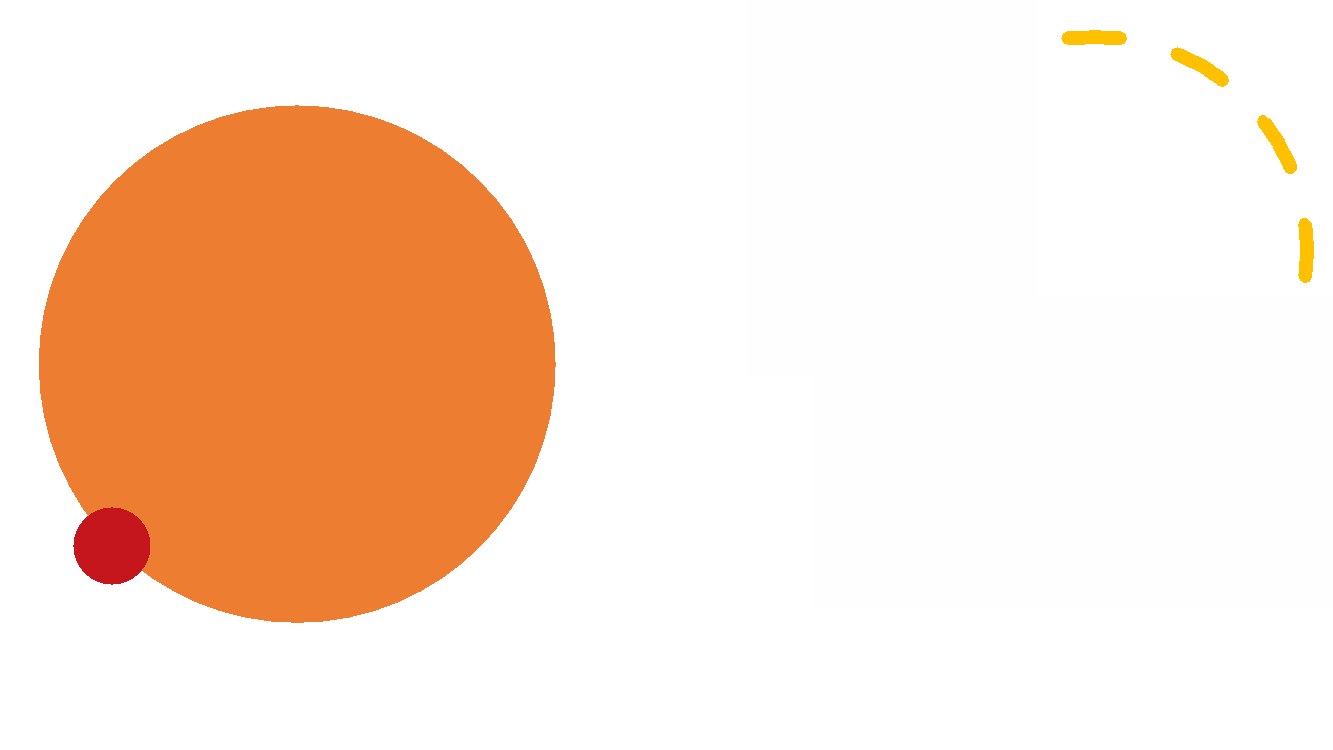 SUMMARY
Yearly average temperature is increasing
As the climate warms, heat waves in   San Diego County have and will continue to become:
     — More frequent
     — More intense
     — Longer duration
     — More humid
     — Warmer at night
Heat is a serious issue — it is the #1 weather-related cause of death in the US
[Speaker Notes: There will be a summary slide included at the end of each module. Maybe stylize these in the same way across modules.]
YOUR TEXT HERE
Your text here...
YOUR TEXT HERE
Your text here...
YOUR TEXT HERE
Your text here...